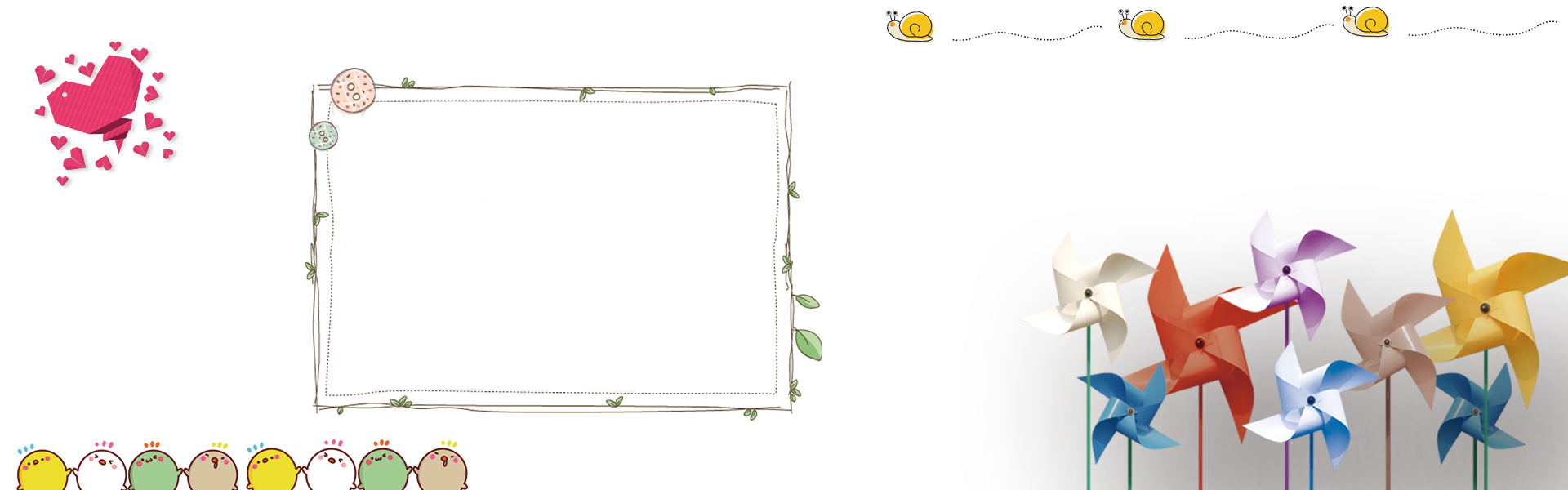 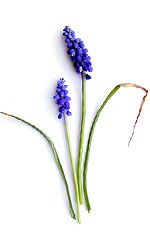 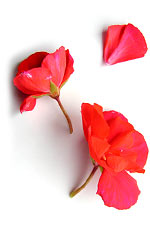 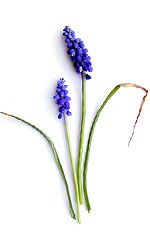 CHÀO MỪNG CÁC EM ĐẾN VỚI TIẾT HỌC NGÀY HÔM NAY
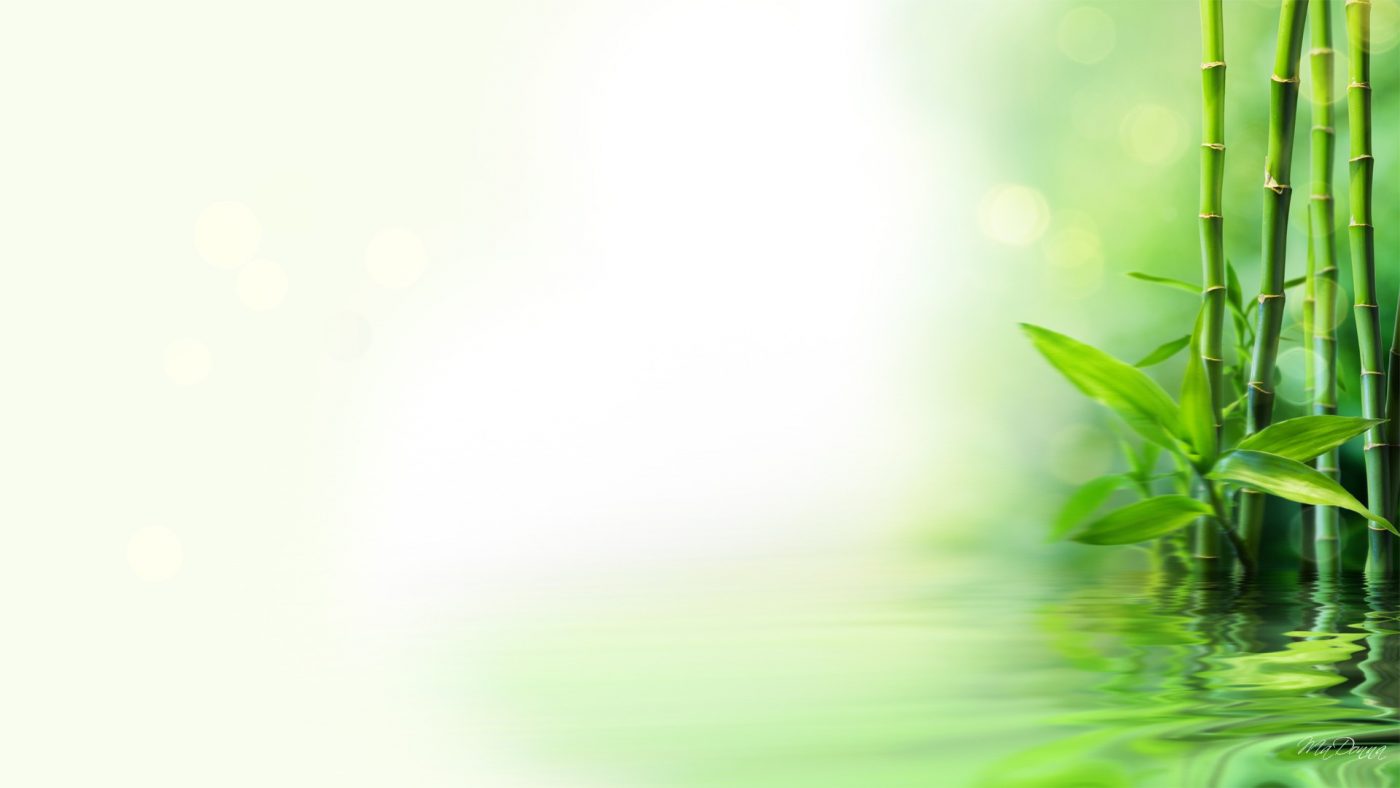 Văn bản
VƯỜN QUỐC GIA CÚC PHƯƠNG
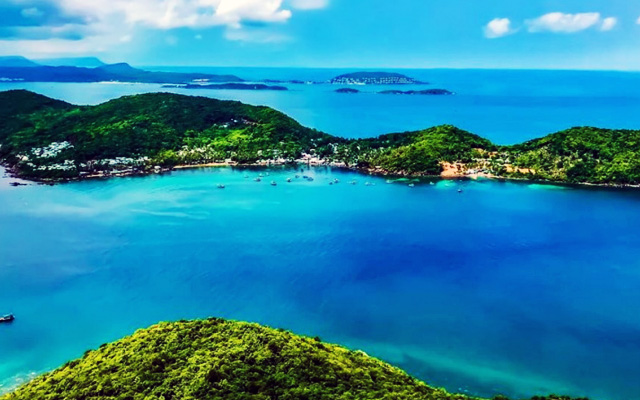 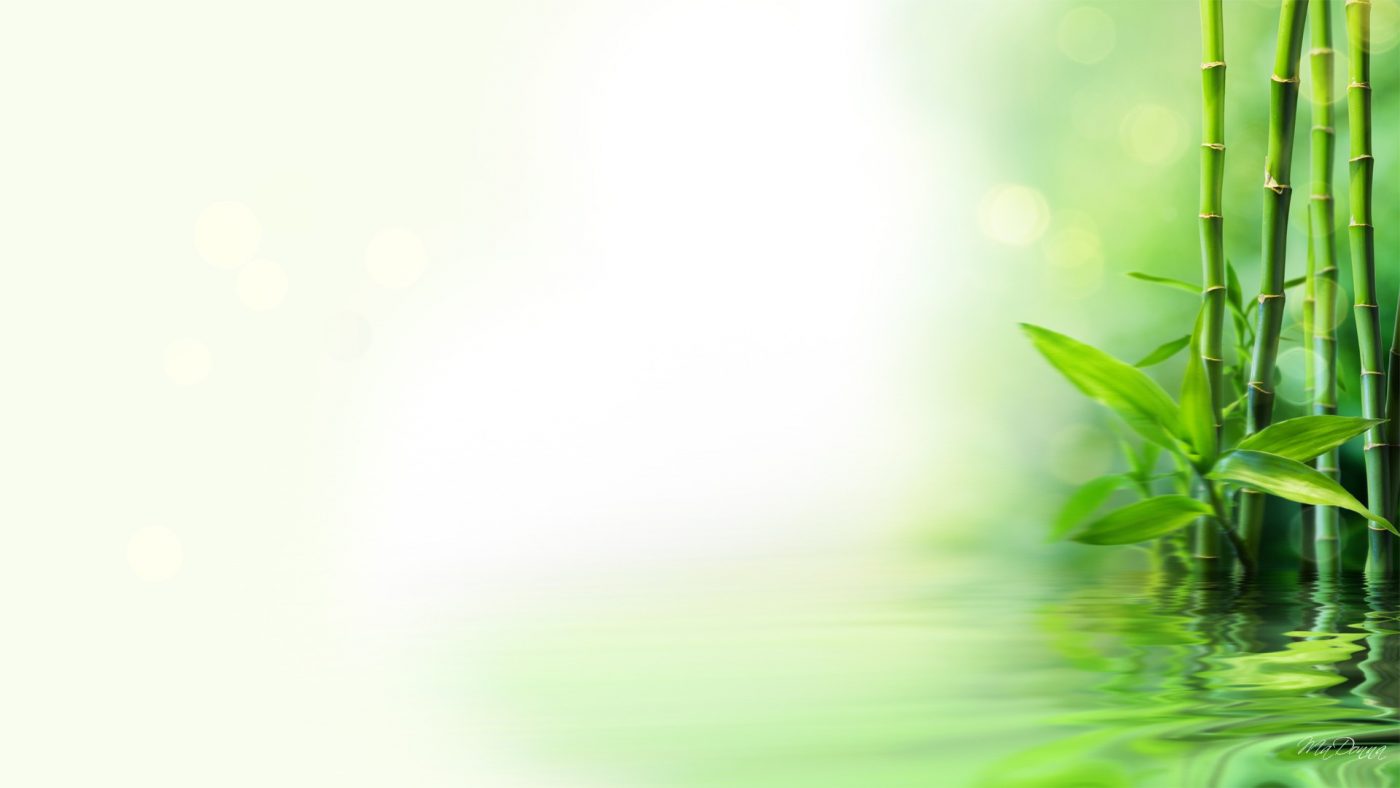 Theo em đây là danh lam thắng nào của tỉnh Cà Mau? Em có thể giới thiệu sơ lược về nơi này? Chúng ta nên ứng xử như thế nào đối với các danh lam thắng cảnh và di tích lịch sử? Vì sao?
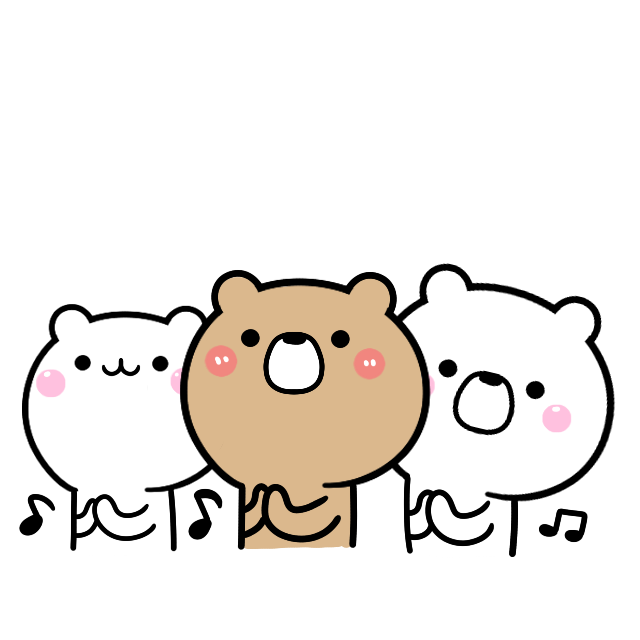 CẢM ƠN VÀ HẸN GẶP LẠI